In Turbulent Times!
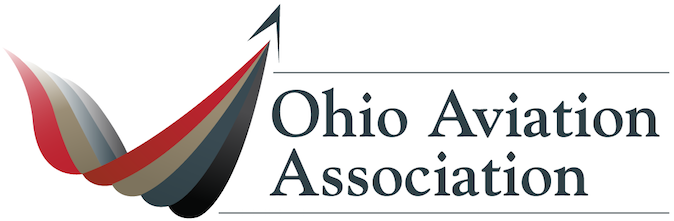 OAA 2021:
Ohio Aviation Strong
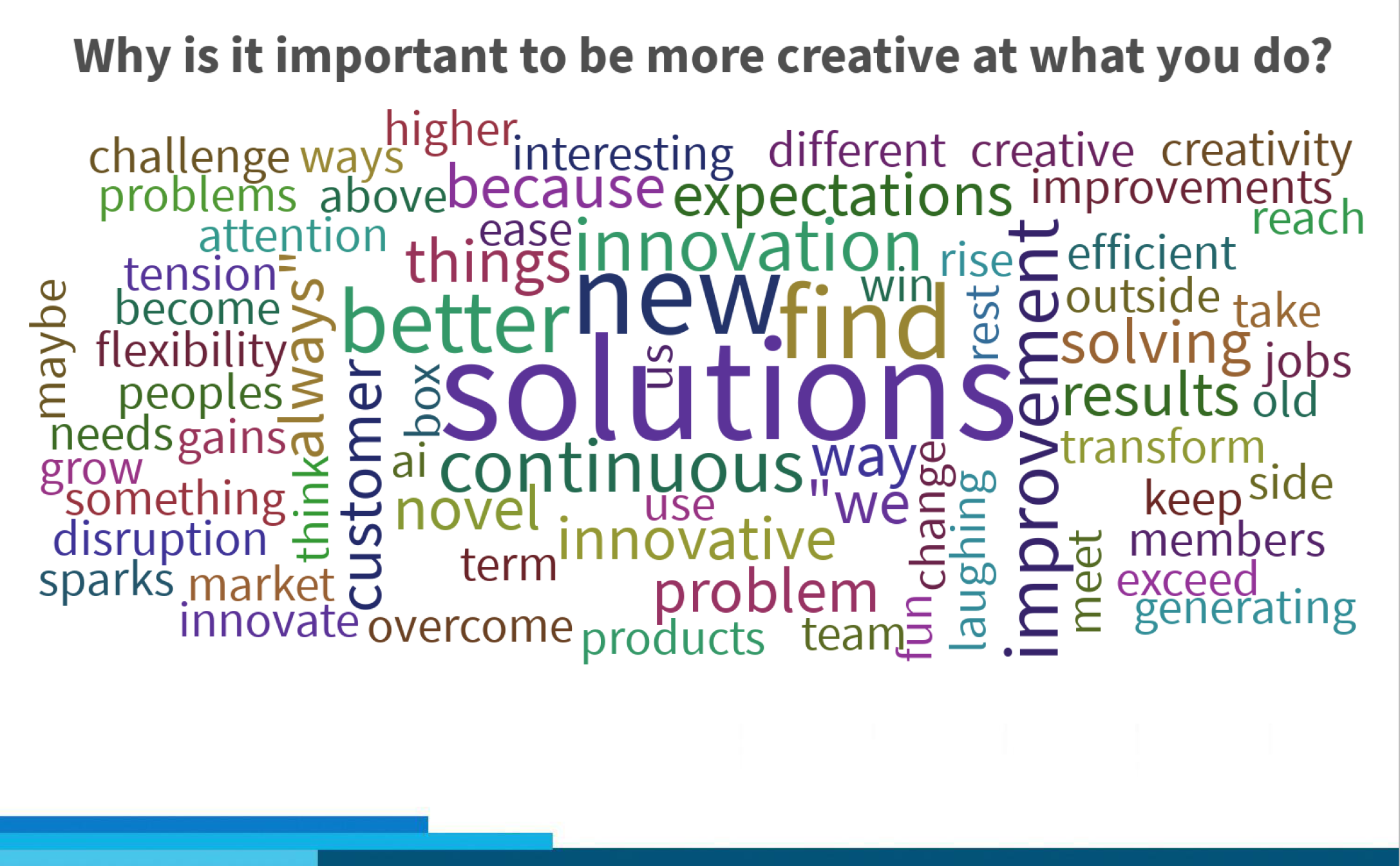 M
m
M
OAA 2021: "Ohio Aviation Strong"
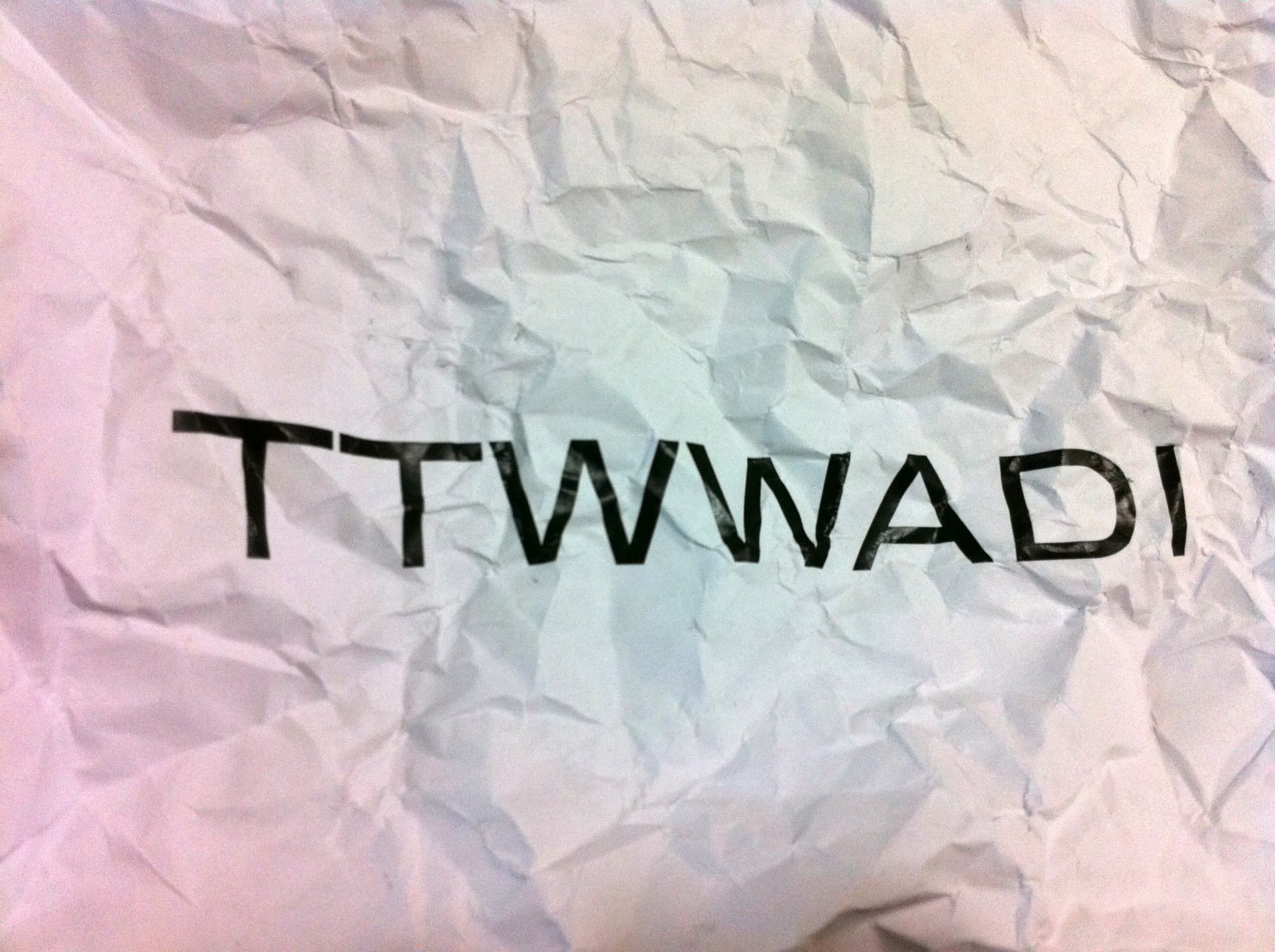 That’s The Way We’ve Always Done It
M
m
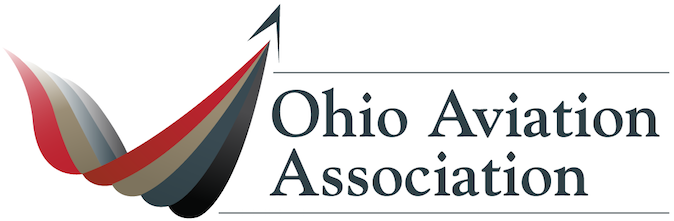 CHANGE!
Why is change so threatening to many people?
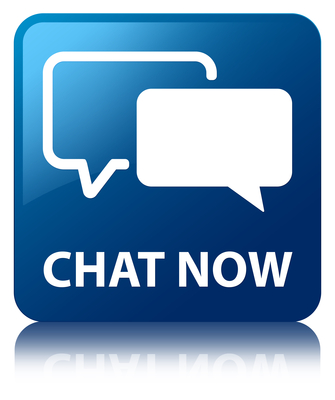 OAA 2021: "Ohio Aviation Strong"
CULTURE = pastENVIRONMENT = staticCLIMATE = constant change
OAA 2021: "Ohio Aviation Strong"
CLIMATE CREATION:
Creative aviation professionals MUST create conditions amenable for creativity and innovation to flourish!
OAA 2021: "Ohio Aviation Strong"
Most organizations are designed for efficiency NOT creativity/innovation!
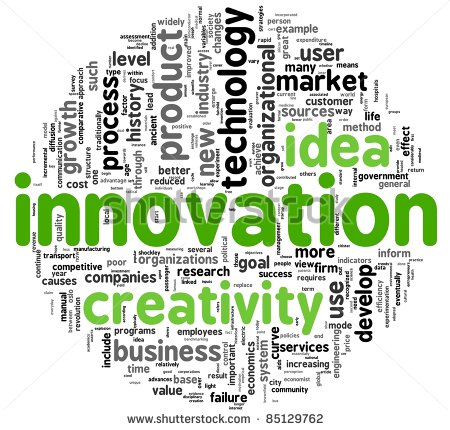 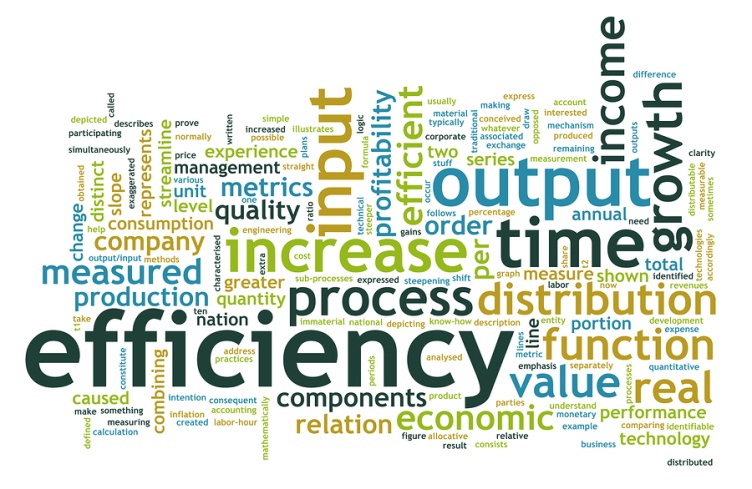 versus
OAA 2021: "Ohio Aviation Strong"
CHANGE!
Why is change so threatening to many people?
How can we help break “TTWWADI” thinking?
What motivates people to move out of their comfort zone?
© 2021 Coloring Outside the Lines
www.coloringoutsidethelines.com
OAA 2021: "Ohio Aviation Strong"
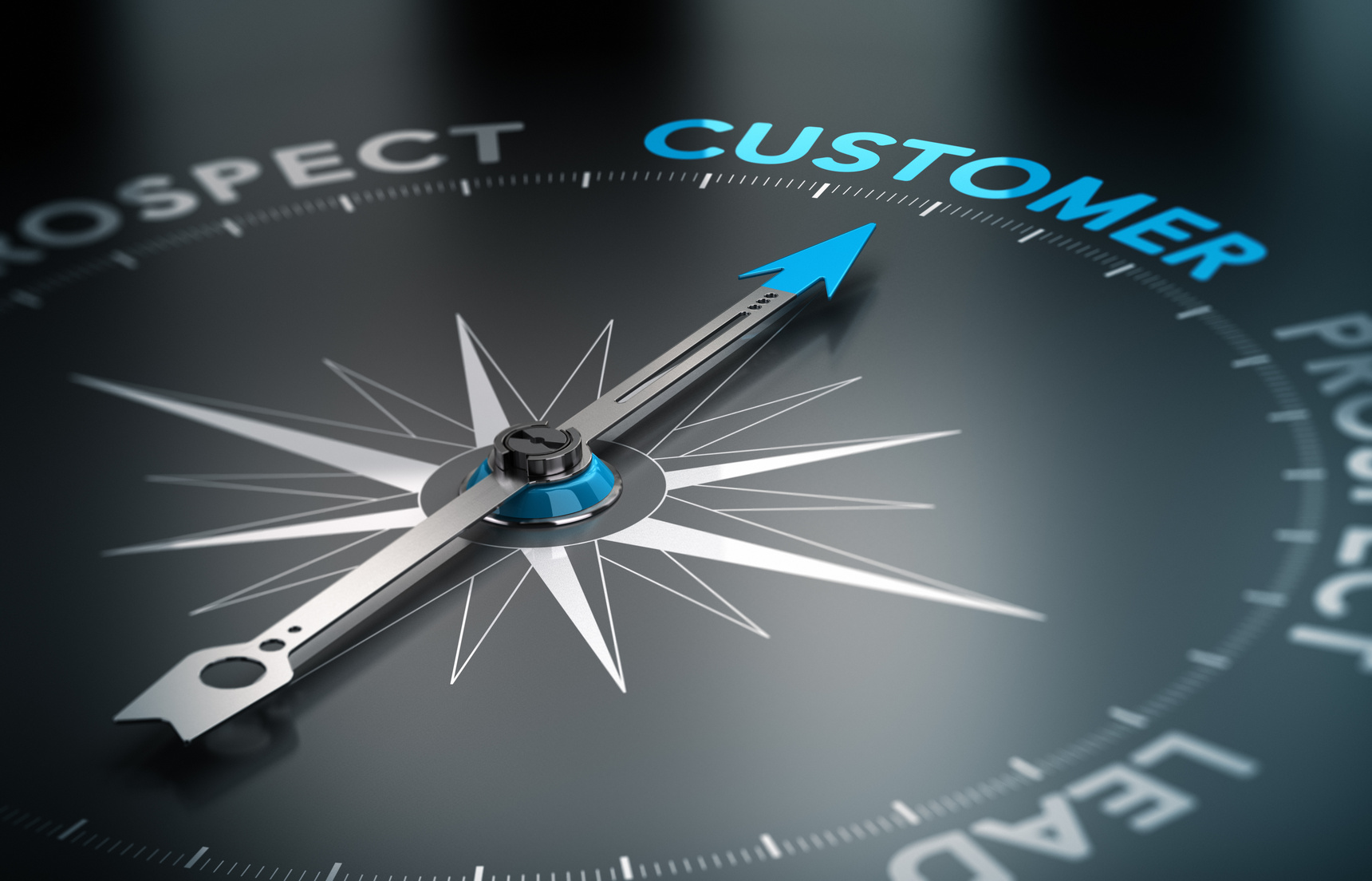 OAA 2021: "Ohio Aviation Strong"
V
A
L
U
E
C
O
S
T
OAA 2021: "Ohio Aviation Strong"
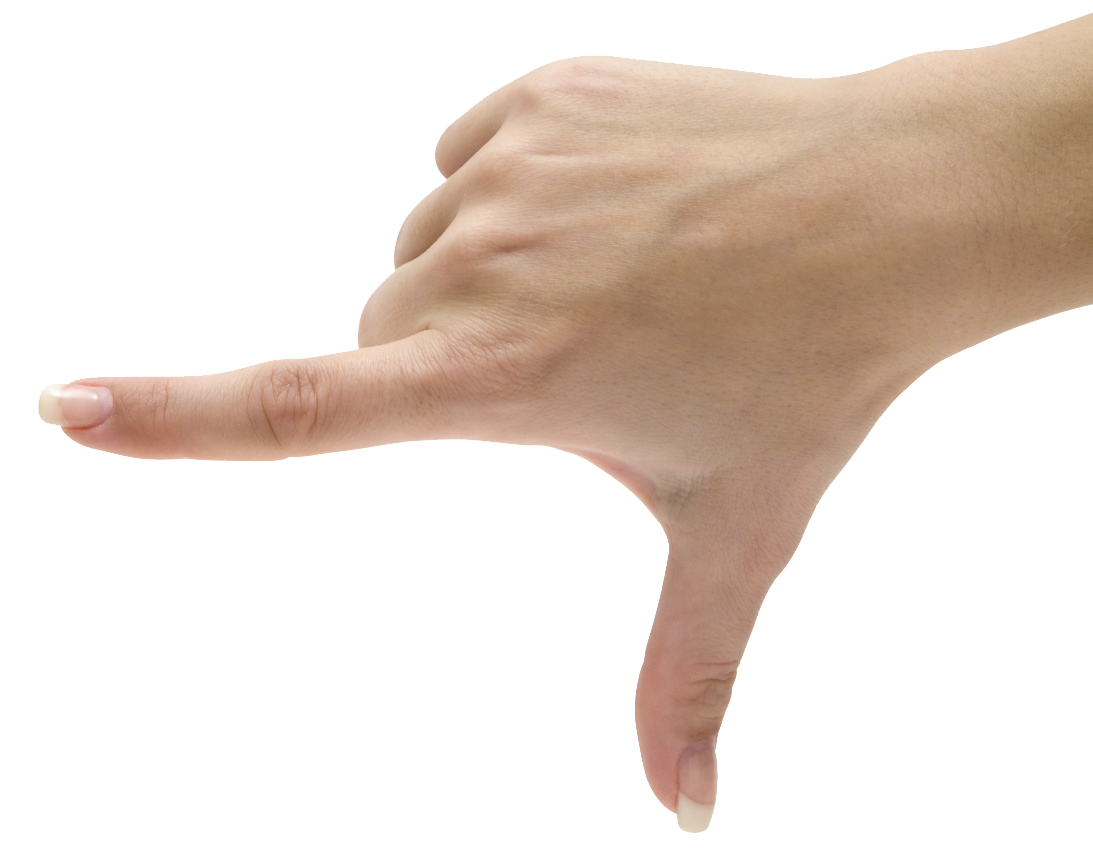 In turbulent times, it’s all about…
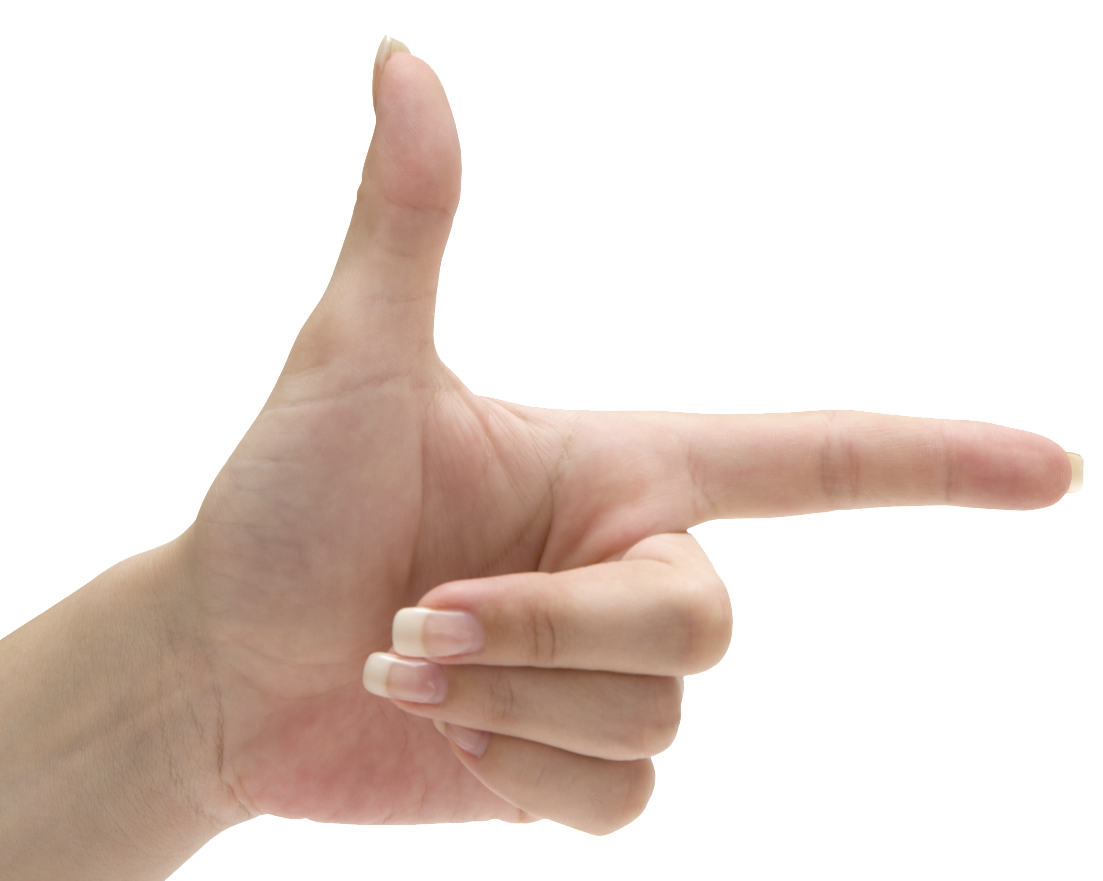 perspective
OAA 2021: "Ohio Aviation Strong"
The “Harvey Principle”
FROM: Coloring Outside the Lines:
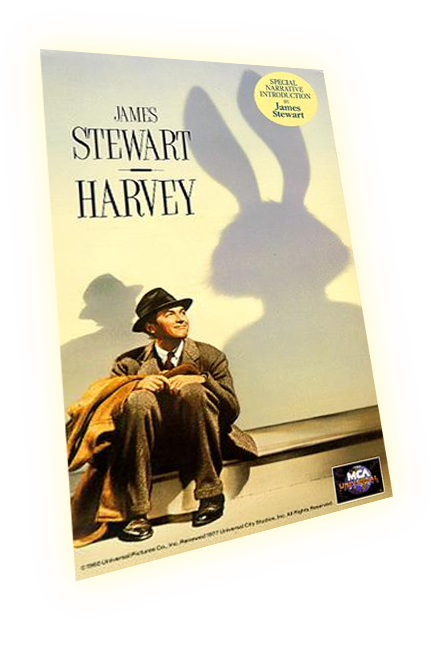 “Learn to see invisible opportunities where other people see only visible limitations”
Jeff Tobe
OAA 2021: "Ohio Aviation Strong"
From every challenge comes an opportunity
It’s all about perspective
Give yourself an A.S.K. (Alternative Solution Kick)
OAA 2021: "Ohio Aviation Strong"
It’s all about the “experience”
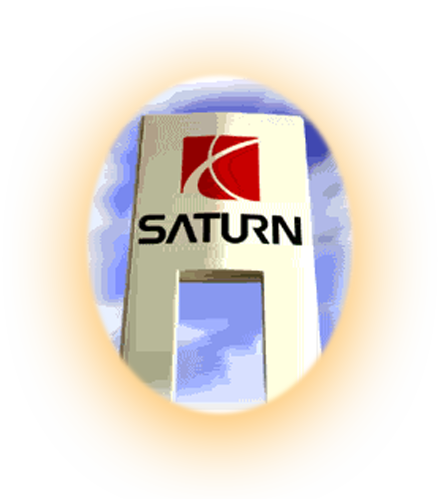 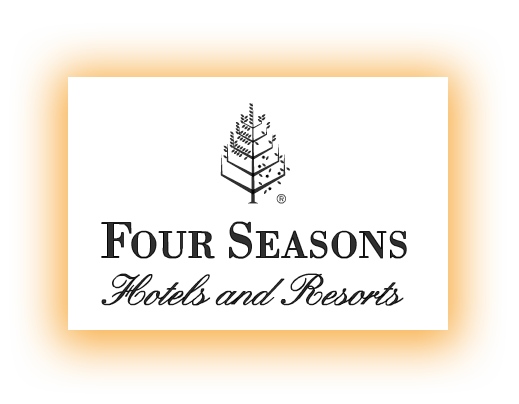 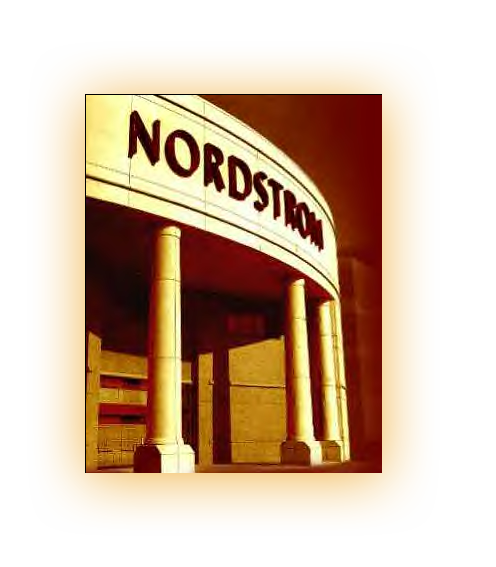 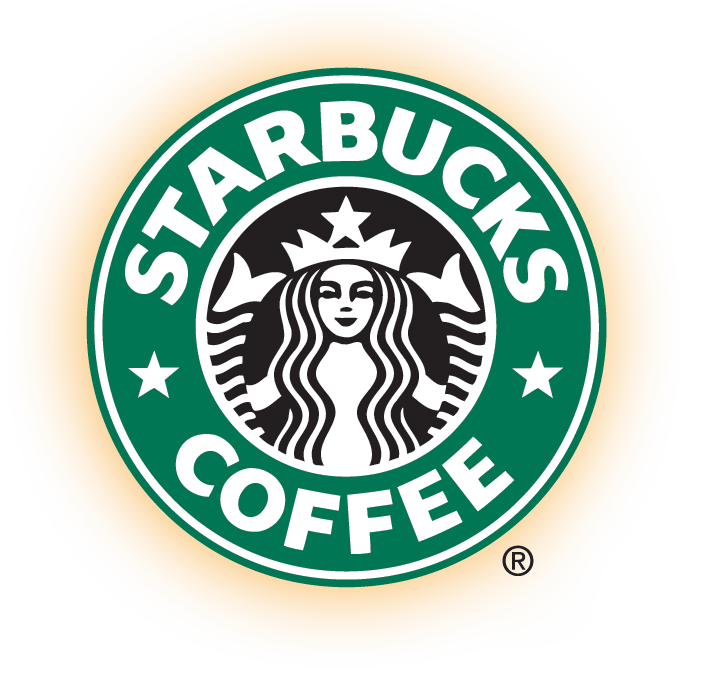 OAA 2021: "Ohio Aviation Strong"
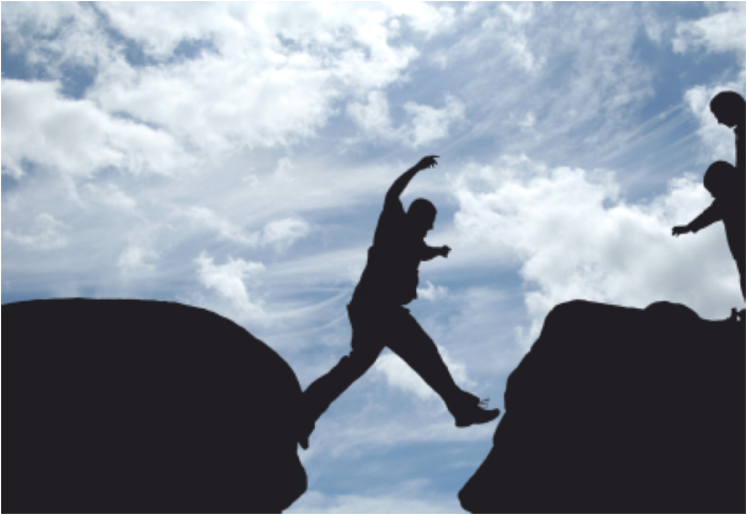 Are you Prepared to Make the Leap?
Customer
Service
Customer
EXPERIENCE
Satisfied
Customers
LOYAL / ENGAGED
Customers
It’s all about perspective
Give yourself an A.S.K. (Alternative Solution Kick)
Shatter the stereotype of the experience customers EXPECT  to have with you!
OAA 2021: "Ohio Aviation Strong"
What is the…
(fill in the name of 
your airport/organization here)

EXPERIENCE??
OAA 2021: "Ohio Aviation Strong"
What is the…
(fill in YOUR NAME here)
EXPERIENCE???
OAA 2021: "Ohio Aviation Strong"
Every interaction with your customers cannot NOT be an experience!
How RANDOM or how MANAGED is the aviation experience you are delivering?
OAA 2021: "Ohio Aviation Strong"
TEN POINT CUSTOMER FRAMEWORK
1.  Strategic Drivers

2. Customer Segmentation

3. Customer Engagement

4. Employee Engagement

5. Training & Tools

6. Process Orientation

7. Joint Workouts

Capacity for Change

Consequences

 Committed Leadership
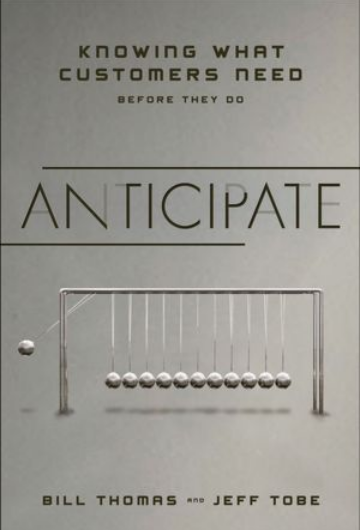 M
M
M
M
m
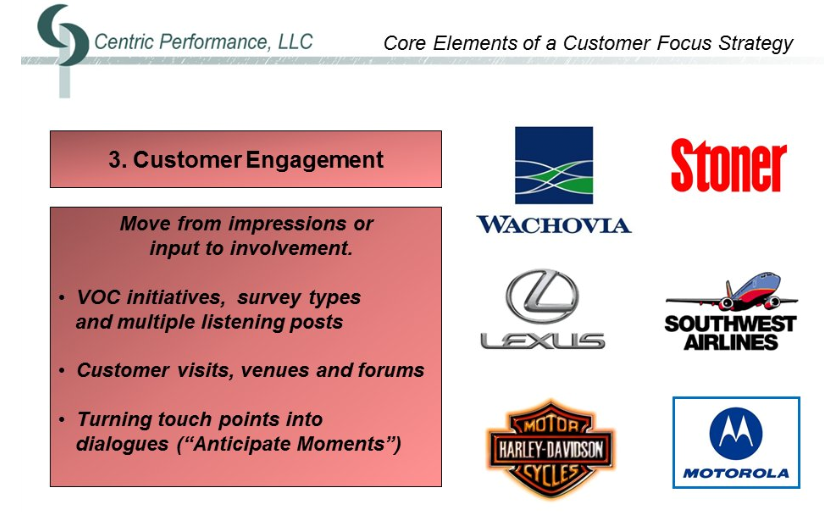 OAA 2021: "Ohio Aviation Strong"
To INFLUENCE customer experience, consider every one of your people’s touch points!
Touch Point = “any opportunity we have to INFLUENCE the customer experience”
Need to exercise our “RISK” muscles!!
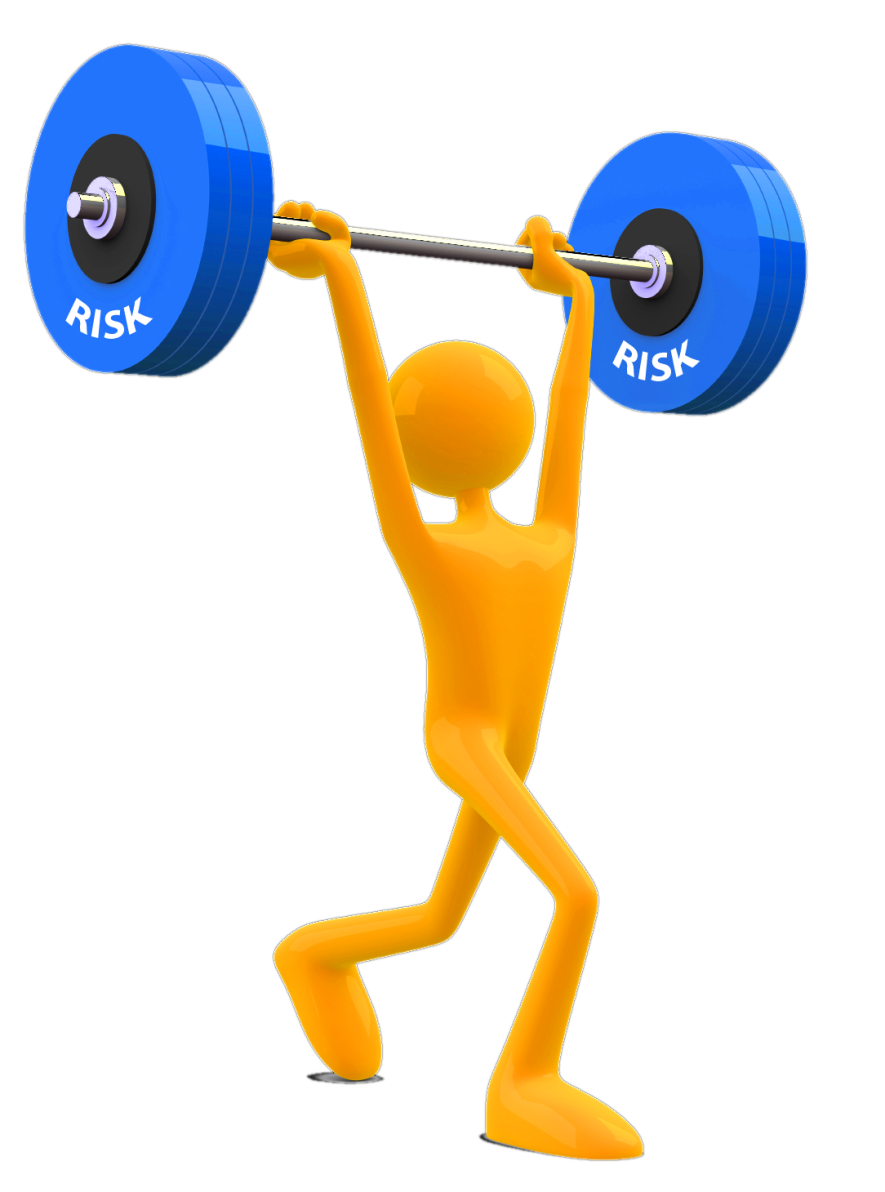 We need to take the risks that come with turbulence.

 “We cannot solve our problems by using the same kind of thinking we used when we created them.” Albert Einstein
OAA 2021: "Ohio Aviation Strong"
Need to exercise our “RISK” muscles!!
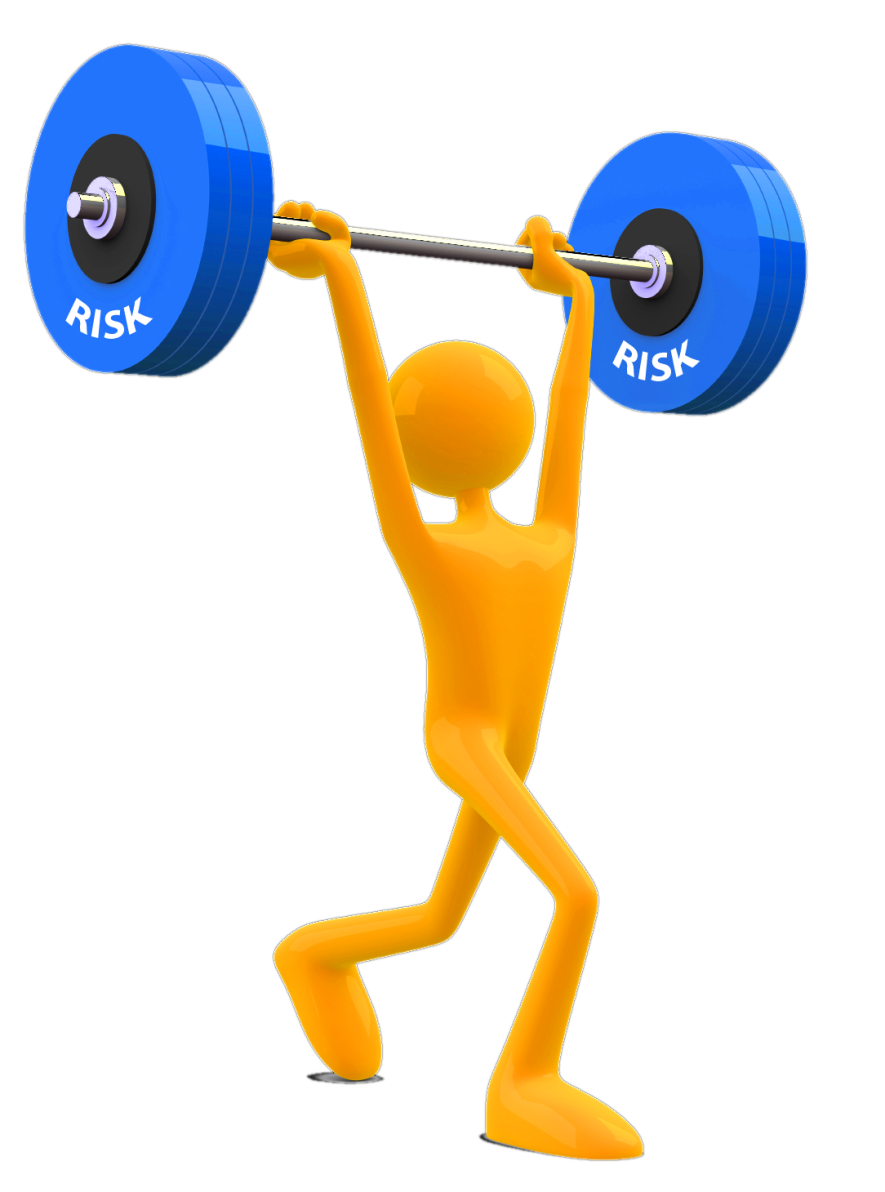 “Coloring Outside the Lines is scary business…”
OAA 2021: "Ohio Aviation Strong"